SCM-03:Land Surface Albedo from geostationary satellitesSEP14:  7/8 of February 2019
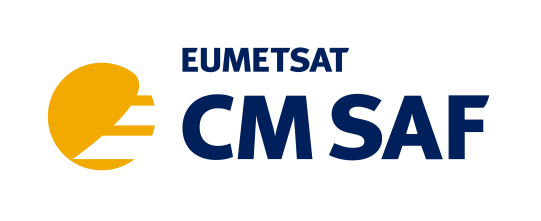 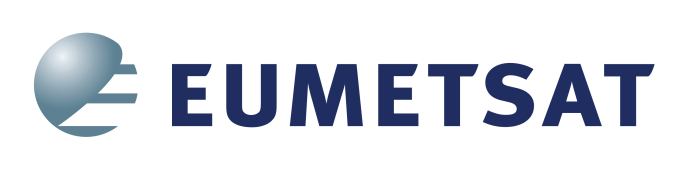 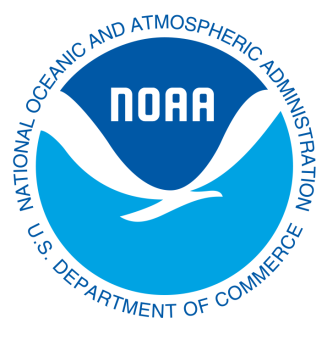 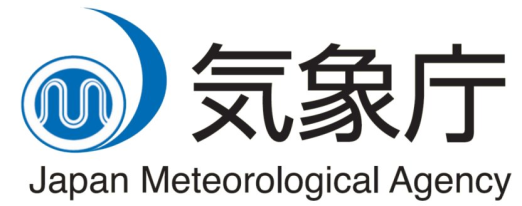 SCM-03: the project team
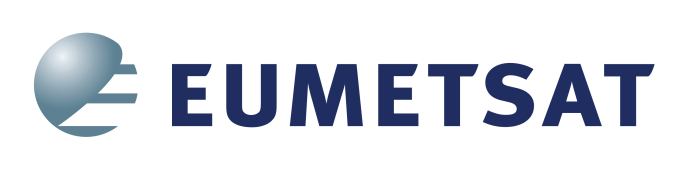 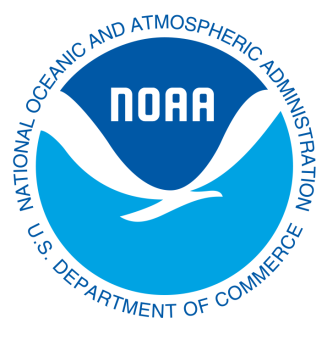 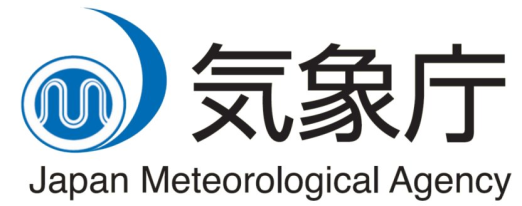 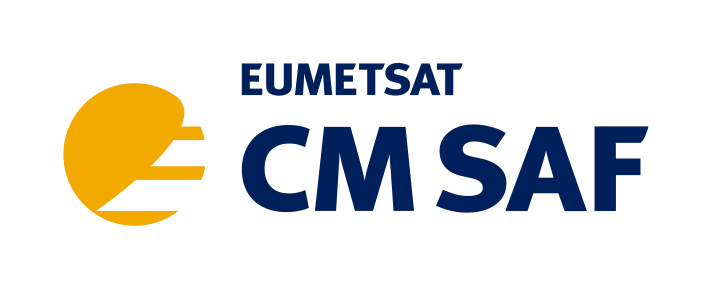 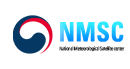 Project Team around the World
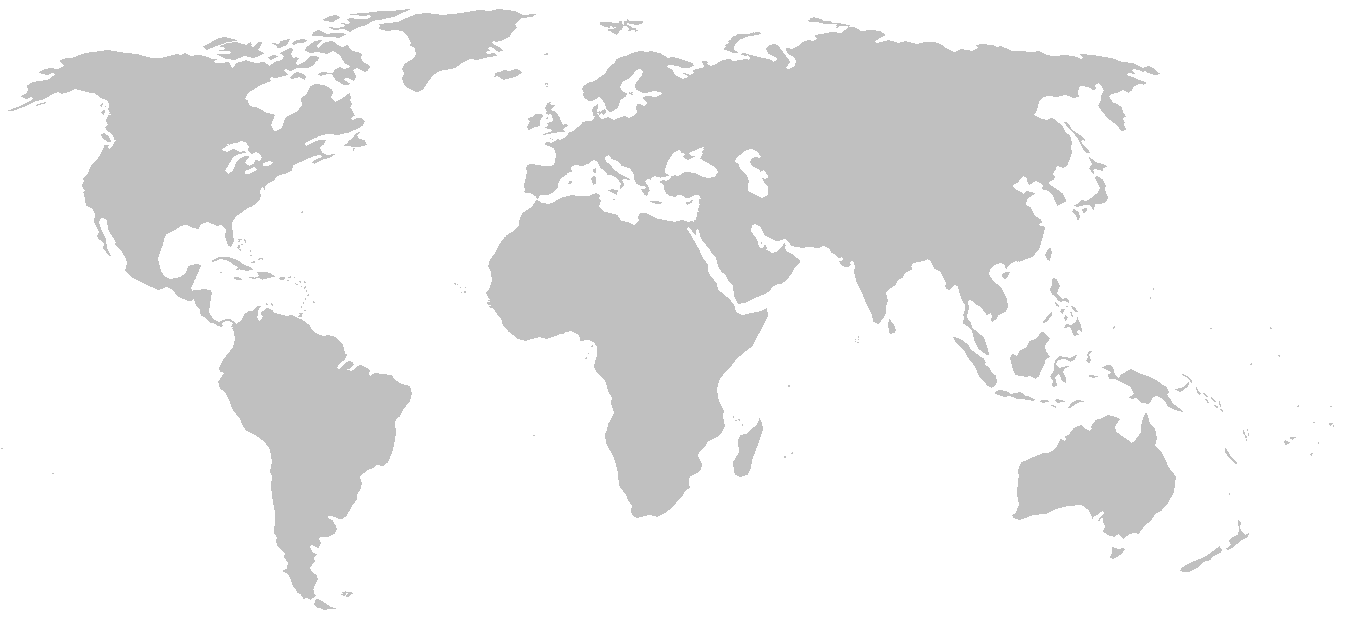 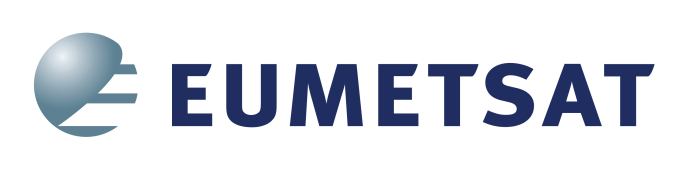 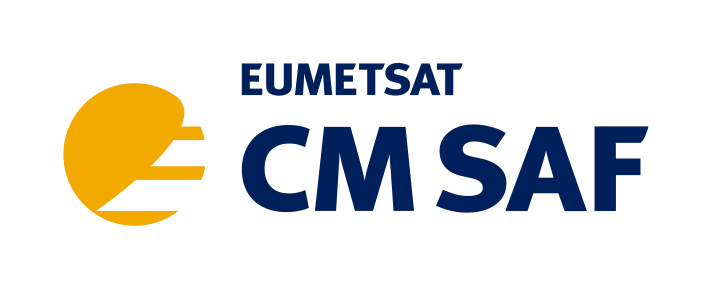 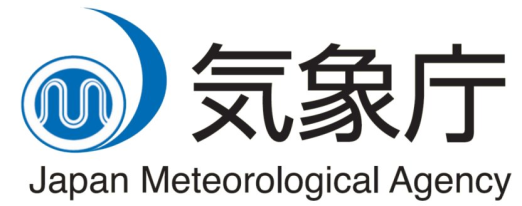 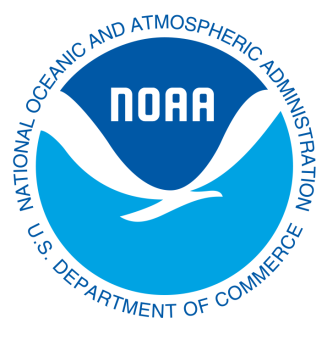 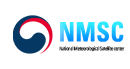 GSA Retrieval Scheme
The Geostationary Surface Albedo (GSA) is based on a method proposed by Pinty et al. in 2000 which:

   - relies on a daily sampling of clear sky radiances
   - assumes applicability of the reciprocity principle
   - performs the inversion with a fast RTM
   - ingests TCWV and TCO3 as input parameters
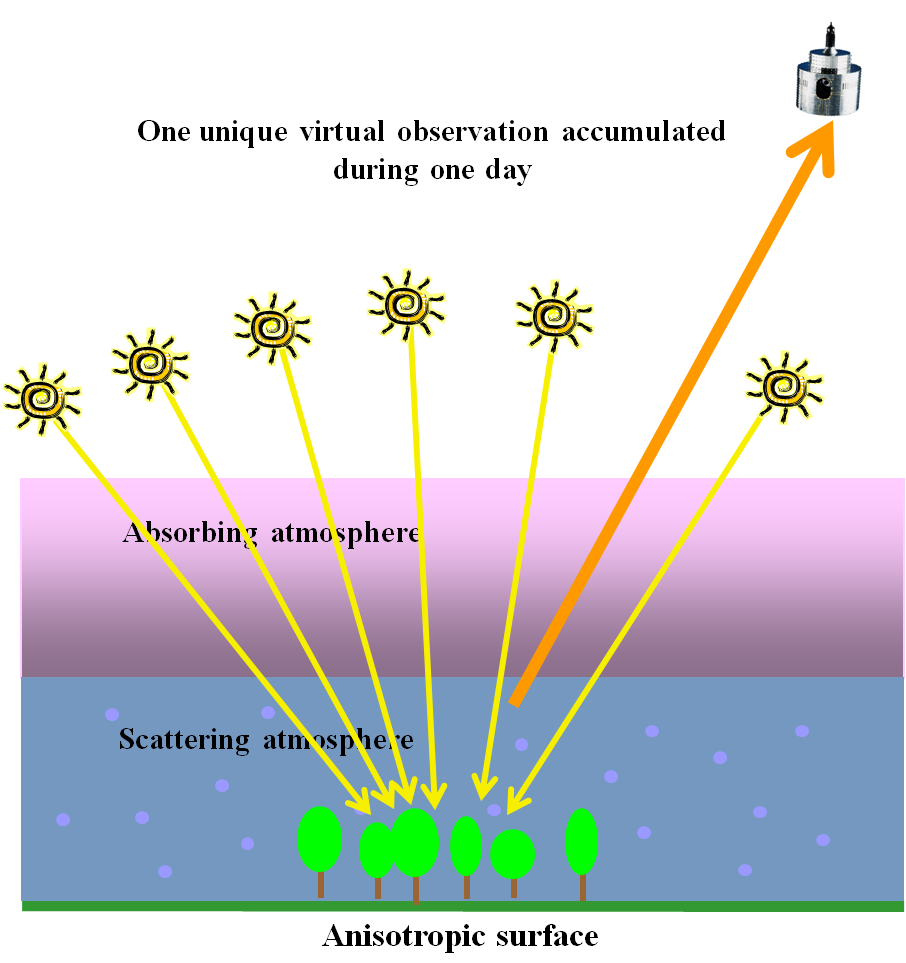 GSA retrieves jointly albedo and aerosol load

GSA processes single VIS band images

Spatial resolution 2-3 km (instrument pixel size)

Run time Assessment of measurement error

 Estimation of the retrieval uncertainty

 Final product: 10-days composite (minimizing  the impact of cloud coverage)
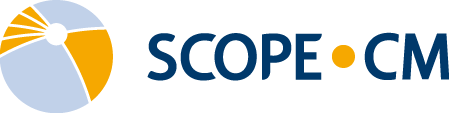 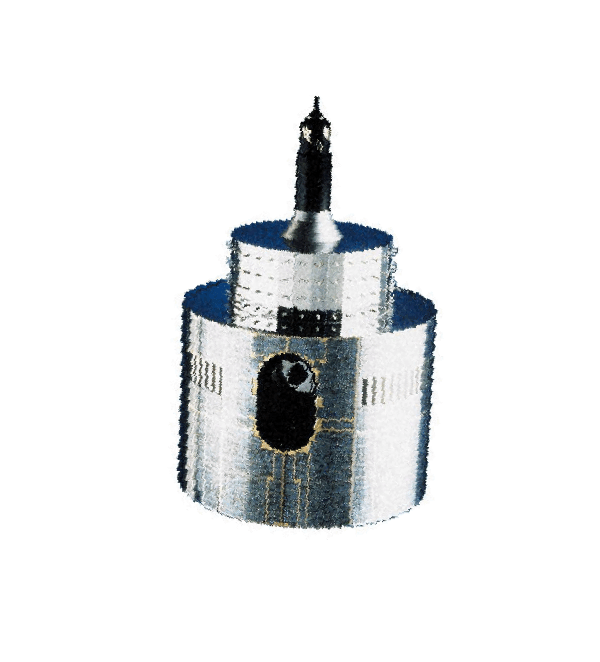 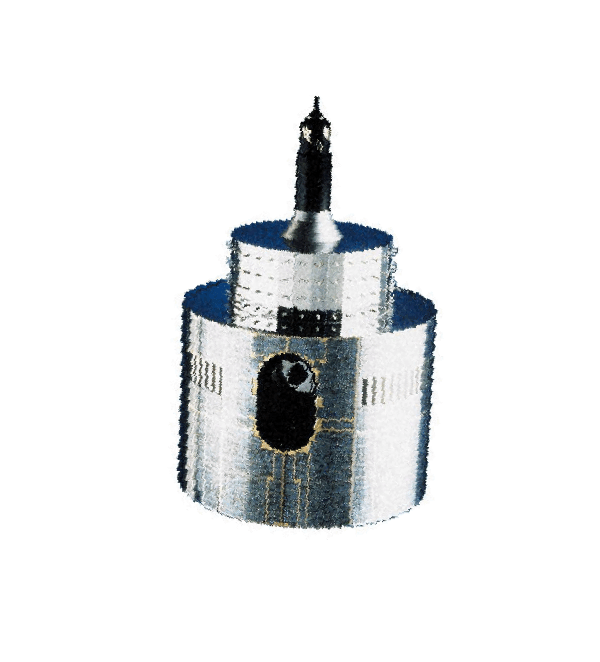 GEO Ring – Spatial Coverage
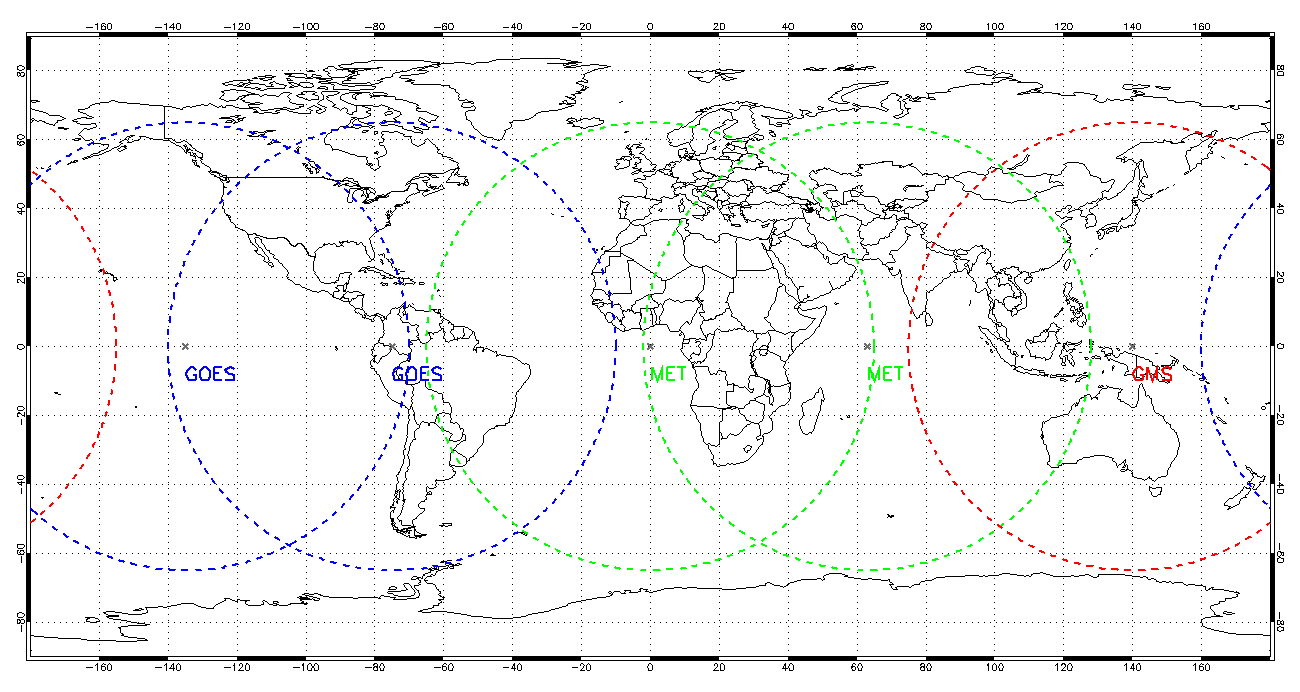 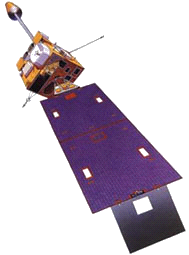 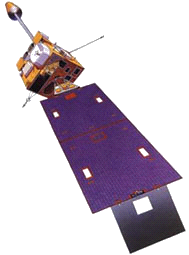 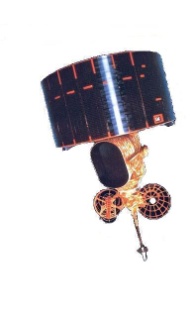 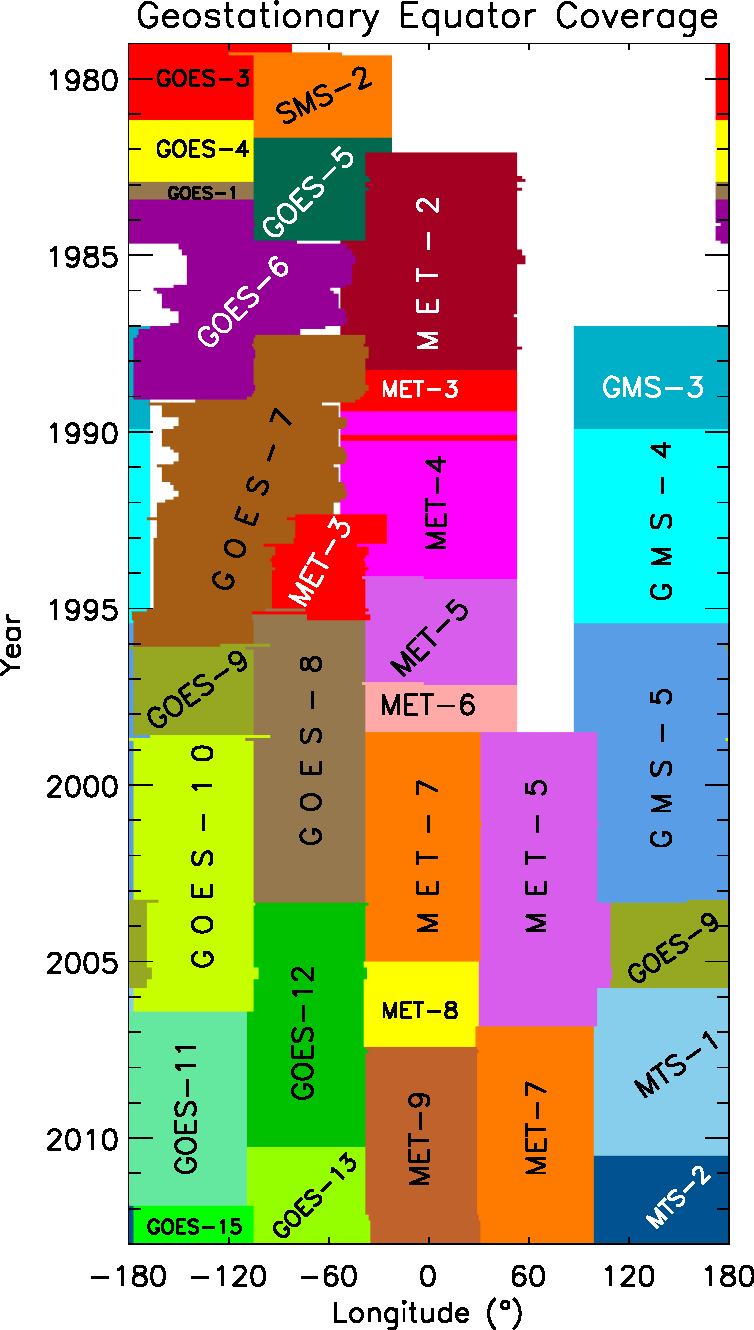 GEO Ring: Temporal Coverage
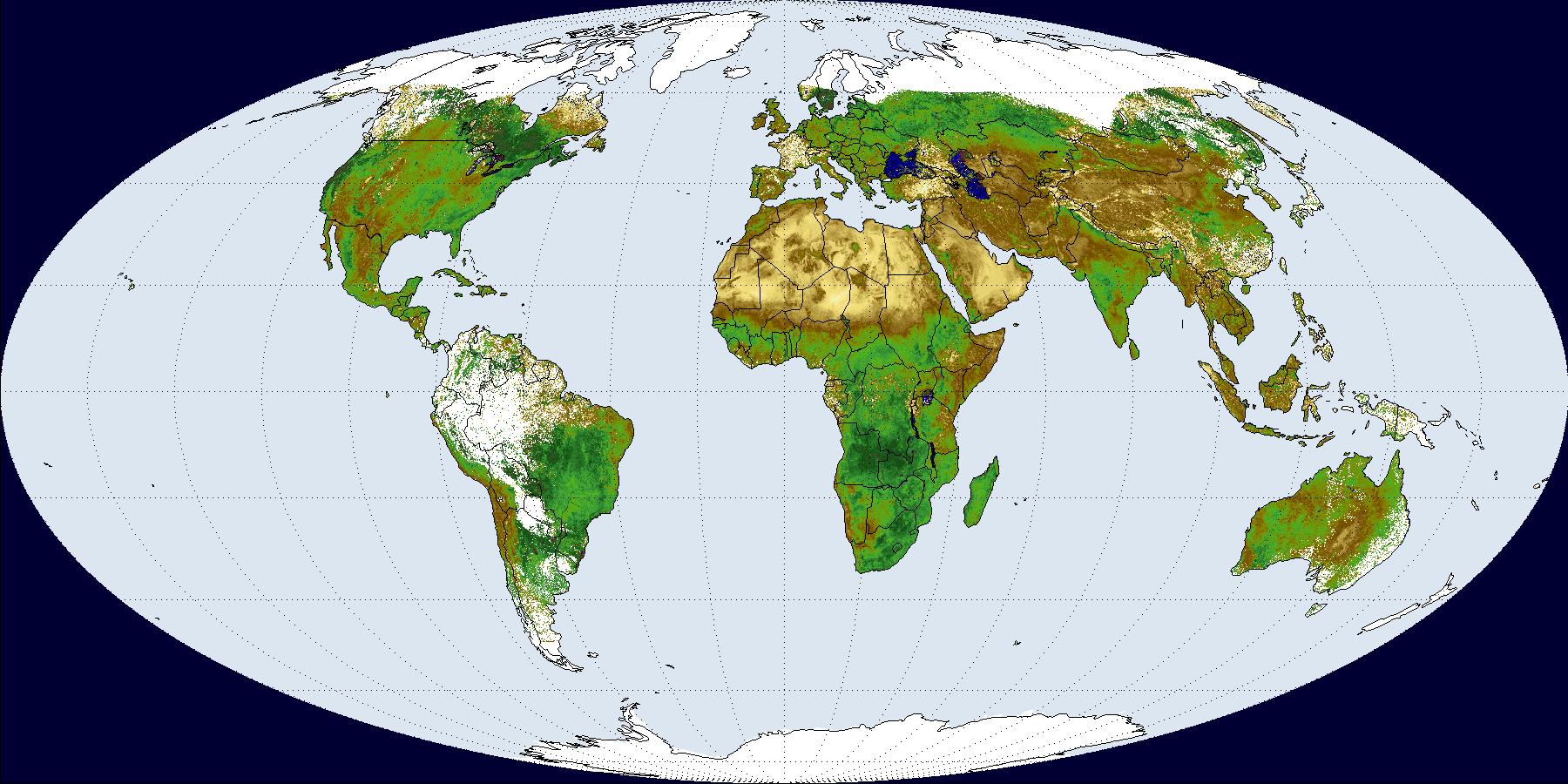 GEO DATA GAP
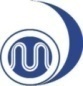 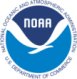 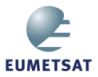 Lattanzio, A.; Schulz, J.; Matthews, J.; Okuyama, A.; Theodore, B.; Bates, J.J.; Knapp, K.R.; Kosaka, Y.; Schüller, L. Land Surface Albedo from Geostationary Satelites: A Multiagency Collaboration within SCOPE-CM. Bull. Amer. Meteorol. Soc 2013, 94, 205–214.
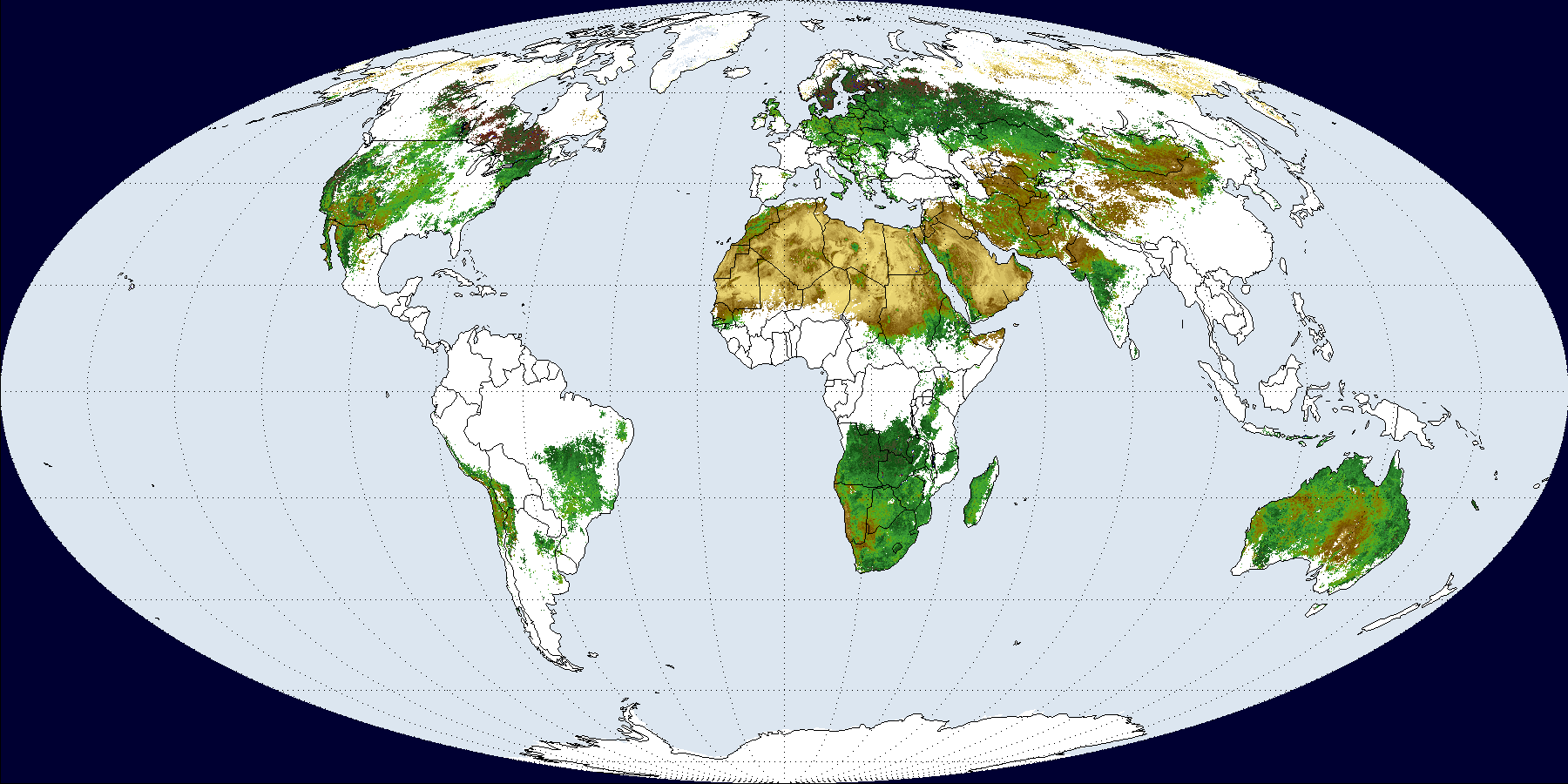 MODIS
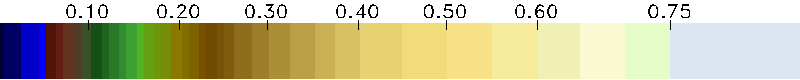 GSAL3 DHR30 (or black sky albedo BB (0.3-3.0 μm)  
Grid: 0.25 deg - Period: 1-10 of May 2001 (Prob > 80%)
Satellites: GMS-5, MET-5,MET-7,GOES-8 and GOES-10
MODIS: MCD43C3 0.05 deg quality flag 0,1 (min 75% full 
inversion retrieval)
Project Plan: 2014-2018
LEVEL2
LEVEL3
[Speaker Notes: L3 prototype in C++ available since 2012]
Level 2 Dataset generation strategy
Validation studies run by EUMETSAT show that the remaining cloud contamination is the most relevant factor impacting the dataset quality
[Speaker Notes: This is a kind of data fusion. In these cases there are always 2 ways:  use different algos on each data (Meteosat, GOES,…) and then fuse the L2 output or use a single algorithm on all L1 data. WE decided for the second but with the further decision to bring the algo where the data are to avoid moving of huge amount of L1.]
Cloud Mask Impact: North of the Equator
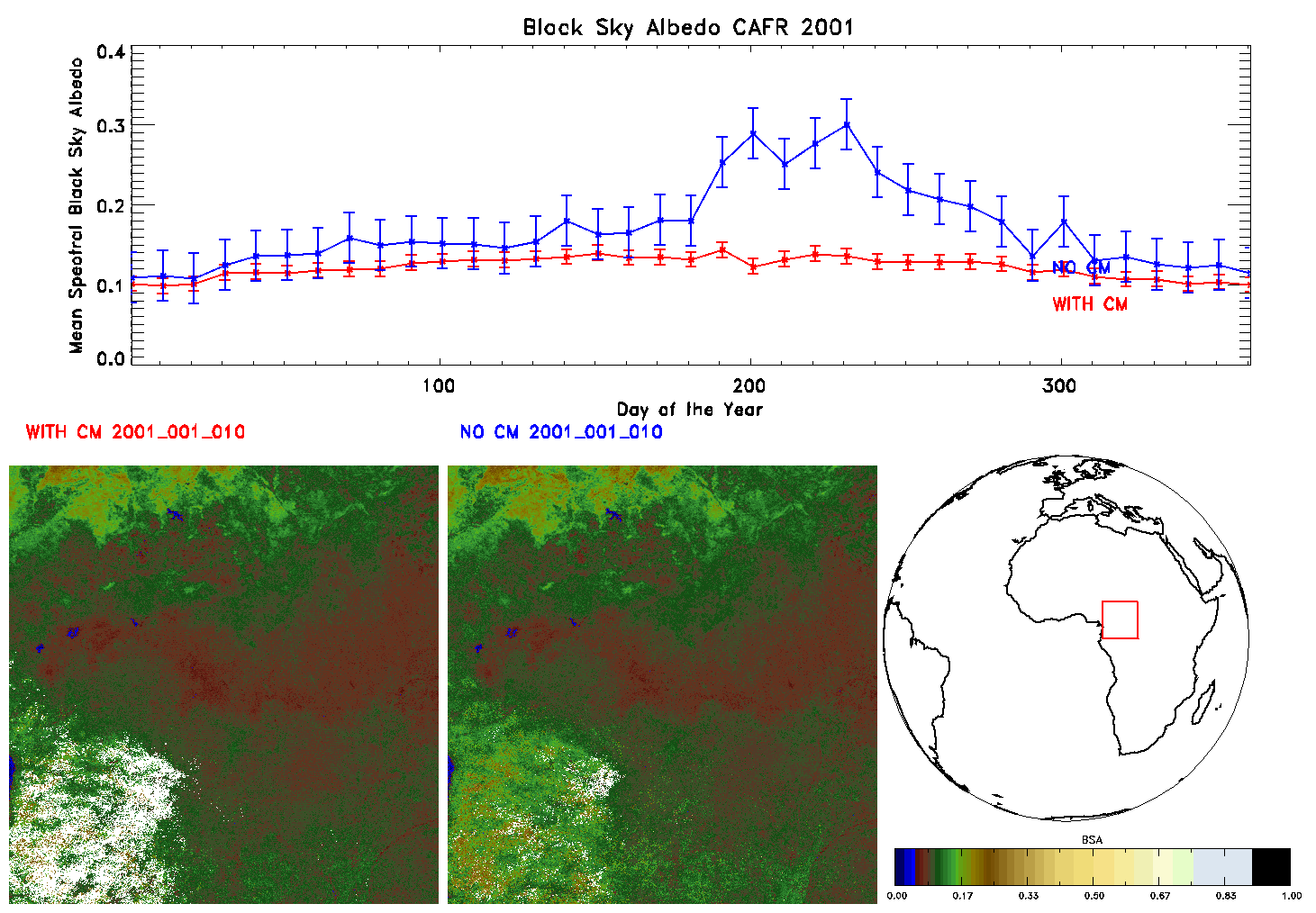 From: http://www.clivar.org/african-monsoon
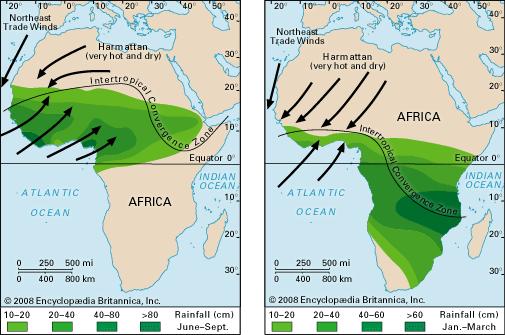 [Speaker Notes: The DHR error:
It is represented with the Standard deviation of the pixel based estimated uncertainty for all pixels in the ROI. 

About African Monsoon
The main two components of the African Monsoons are the West African Monsoon, which prevails during the Northern Hemisphere Summer (June through September), and the East African Monsoon with rains during spring (MAM) and autumn (OND). The precipitation and atmospheric circulation patterns are shown in the adjacent figure. Combined influence of the Indo-Pacific and the Atlantic Oceans drive the inter-annual and the decadal monsoon variability over these regions.
The East African Monsoon is associated with the ITCZ moving south of the equator. The so-called long rains prevail during spring (MAM) and the short rains during autumn (OND). Thus the transition (equinox) seasons bring most rainfall to East Africa (Figure right panel).]
Cloud Mask Impact: South of the Equator
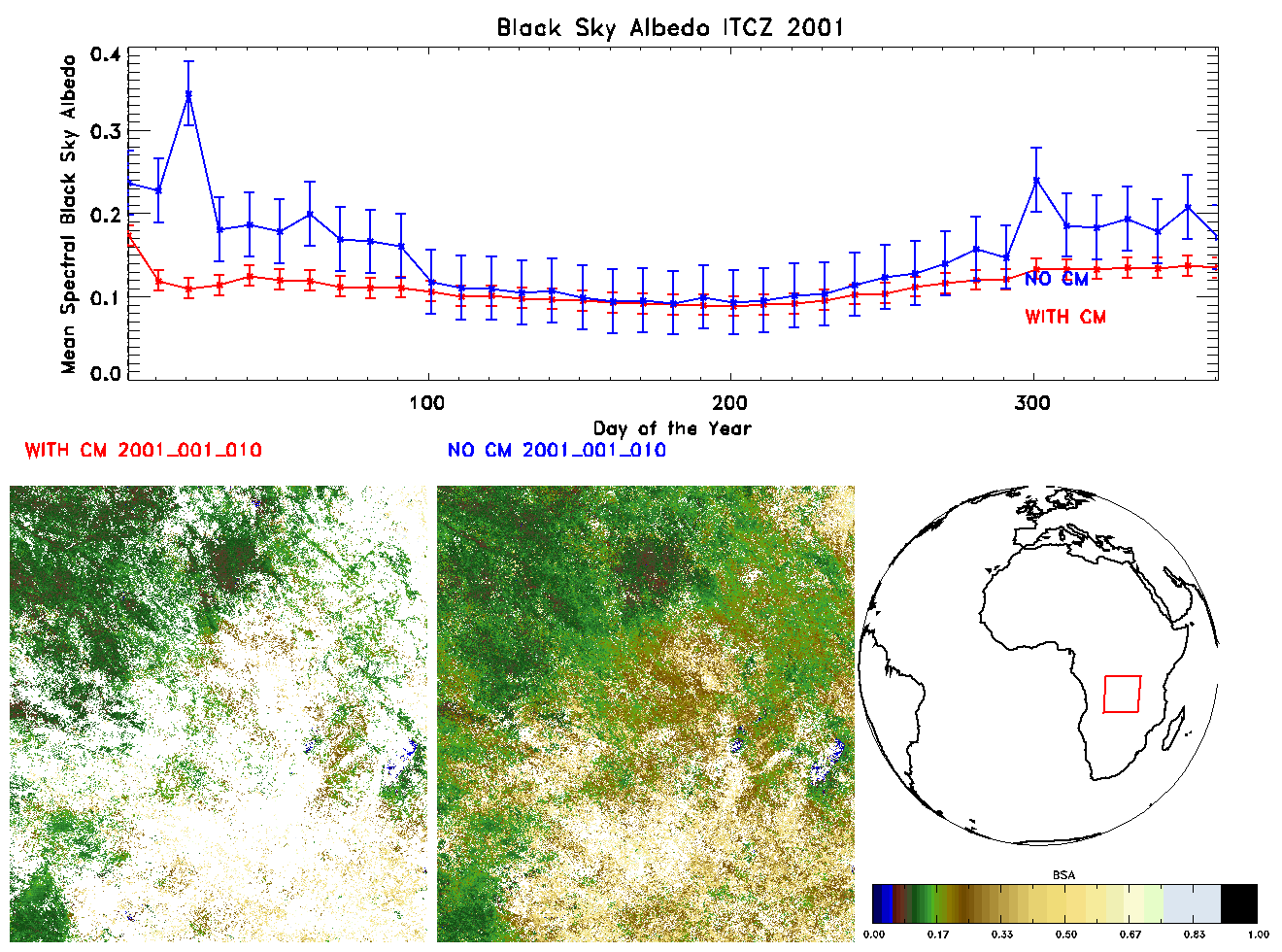 From: http://www.clivar.org/african-monsoon
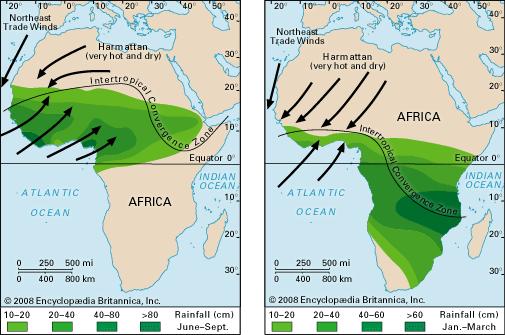 Cloud Mask for Himawari series
CFC
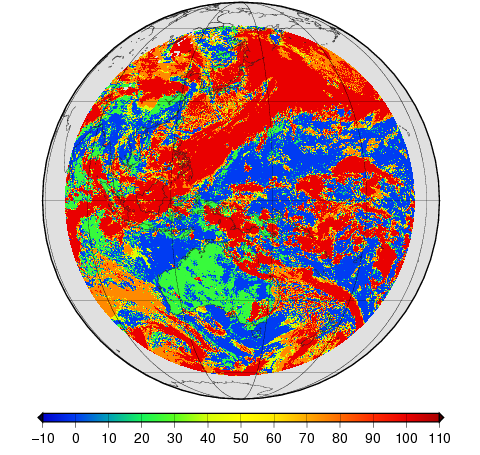 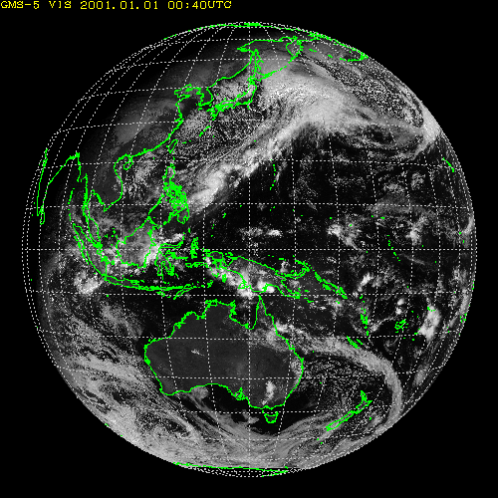 Original GMS-5/VISSR data
2001-01-01 01UTC
VIS
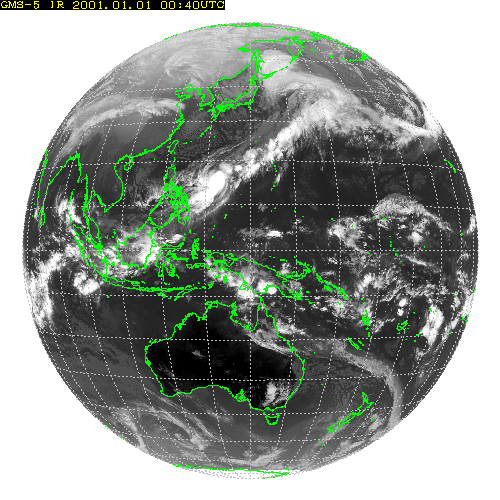 IR (10.8 um)
Cloud Fractional Cover (0-100%)
Projected on 8800 x 8800 pixels grids (1.25 km horizontal resolution at SSP)
Level 2 Dataset generation strategy
Project Status
Maturity Matrix (MFG)
No change to report in the MM since September 2016.
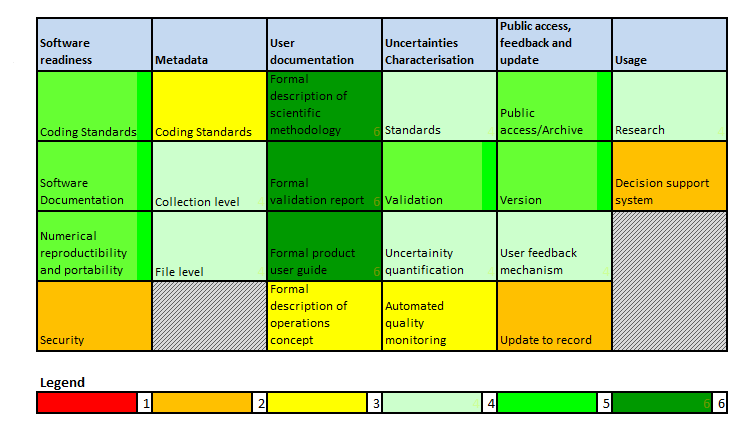 Ongoing and planned work
Lesson learnt from SCM-03
Best-effort basis (no budget) works if: (1) there is a clear interest, not necessary linked with SCOPE-CM, in generating a certain  data record, (2) the data record was already foreseen w/o any SCOPE-CM cooperation;

 SCOPE-CM can get very low priority and be put on hold for months;

 Due to previous points Planning is sometimes just an academic exercise. Even with the best motivation at the time of planning, there is no real mean to assure that the planning will be respected;

 SCOPE-CM framework was very useful in allowing sharing of retrieval knowledge and software (GSA, CLM) and in facilitating the cooperation among agencies in three continents;
Way forward for SCM-03
The real objective of the project was a Level 3 GEO ring. This is still possible but very difficult to assess a realistic date for data record availability for users (see previous slide). It should also be considered if such data record is still useful, considering the number of already available albedo data records (ECV inventory);
Proposal of the SCM-03 project team would be to work on a GEO/LEO fusion. Both LEO and GEO albedo retrieval present weaknesses. The good thing is that such weakness are complementary. LEO/GEO fusion is probably the best way to go;

 Keeping the current SCOPE-CM structure, this would mean to join SMC-02 and SMC-03 as first possible solution. SCM-03 is ready to leave the lead of such new project to SCM-02.  Of course member availability cannot be assured at this moment and it will depend on how SCOPE-CM will evolve and it is pending on the corresponding Agency’s decision;

 SCM-03 also would like to highlight that all newer and best rated algorithms perform a joint albedo/aerosol retrieval and this approach should be pursued also for this LEO/GEO fused data record;
[Speaker Notes: 2 ways: fusion of albedo (what about aerosol) or fusion of TOA BRF (QA4ECV) to feed a unique algorithm. Questions: if following nr 2 what about cloud mask? Calibration? Uncertainty?
General: how to fuse? There are available techniques?]
THANK YOU!
http://www.scope-cm.org/projects/scm-03/
Validation of Albedo generated from MFG
Two Studies performed by independent researchers in Europe and the US.
ALBEDOVAL-1 (2012)

The analysis focussed on : 

temporal consistency

Inter-comparison with other satellites

Validation against in-situ

uncertainty assessment
ALBEDOVAL-2 (2015)

The analysis focussed on: 

Definition of a Validation Reference Database

 Anisotropy assessment (RPV)

Behaviour on snow covered surface

 Comparison with GLASS Albedo
Final Reports available here:
http://www.eumetsat.int/website/home/Data/ClimateService/index.html
Or
http://www.scope-cm.org/projects/scm-03/